Section 9.2
Introduction to Sampling Distributions
Sampling Distribution of a Statistic
Point estimator



Sampling distribution of a statistic
Sampling Distribution of a Statistic (cont.)
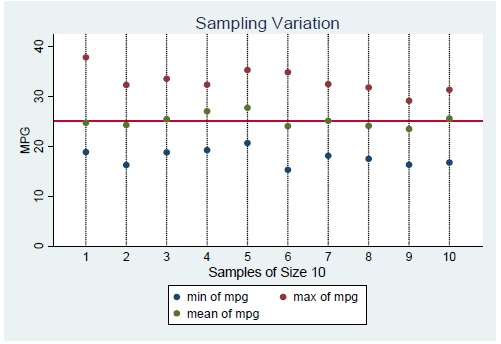